Capital Structure
Plan
There are two main benefits of debts: Tax deduction and the maintenance of ownership.
The benefit of tax deduction at corporate level is the transfer of the cost to the general society. 
To simplify the understanding of capital structure, it is easier to look at the capital structure of the whole society first.
Then we will study the problem of capital structure at corporate level.
Capital Structure
A social perspective
Modigliani and Miller (MM) theory is the foundation of corporate finance. 
Mostly we apply the theory to corporations. 
But the theory will offer us great insights about the whole societies as well.
The MM theory states that the risk of a company is determined by the business activities of the company. 
The risk can’t be reduced by financing methods. 
However, interest payments from the debts are tax free while dividend payments from the stocks are taxable. 
This means debt financing often reduce the overall risk and cost for a business. 
More debt financing is usually good for businesses.
Since the development of Modigliani and Miller (MM) theory in 1958, the business world relies more and more heavily on debt financing.
 Usually, the argument stops here.
However, if we apply MM theory to the whole society, the reduced risk and cost for businesses must mean the increased risk and cost for the rest of the society.
 During 2008 financial crisis, many debt ridden financial institutions and other companies were bailed out with tax dollars. 
The stock market has done extremely well since MM theory first appeared at the end of 1950s. 
But the incomes of the working class have been stagnant for several decades.
In the United States, in 1950, corporate taxes accounted for about 30% and social insurance tax 10% of the total tax. 
In 2019, individual income taxes (federal, state, and local) were the primary source of tax revenue, at 41.5 percent of total tax revenue. Social insurance taxes made up the second-largest share, at 24.9 percent, followed by consumption taxes, at 17.6 percent, and property taxes, at 12.1 percent. 
Corporate income taxes accounted for 3.9 percent of total tax revenue. 
Government now taxes more on individuals and less on corporations.
Cost of capital is the total cost of financing, from both debt and stocks. 
We cannot use the interest rate of the debt  as the measure of the cost of our capital. 
When a company face financial trouble, we will layoff workers and cut dividends first. 
We still have to make interest payment on our debt. 
The interest rate of our borrowing is relatively low because its payment is safer than the other parts of payments, such as to workers and to equity owners. 
The overall cost of capital is higher than the cost of debt.
When a company borrows too much money, the risk of workers and equity owners, who are left holding the bag, will increase. 
The overall risk of a business will increase with too much borrowing.
 In a debt ridden business, workers are less likely to get raise in their pay and are more likely to get laid off.  
Workers are less committed to their jobs. 
Customers and suppliers are more wary.
The concept of cost of capital can be applied to general society as well. 
Nowadays, governments often borrow heavily to finance various programs. 
US government debt to GDP ratio is over 100%. Japanese government debt to GDP ratio is over 200%. 
Many economists state that since the interest rates on government debts are so low, it is a good deal to borrow more money. 
However, from the theory of cost of capital, we cannot use the borrowing rate as the measure of the cost of capital.
With too much government borrowing, the risk of equity owners, who are supposed to be the whole population of the society, will increase. 
When the central banks lower interest rate, they only lower the cost of debt, they can’t lower the total cost of capital. 
As a result, when the central banks lower the interest rate, the risk and cost to the majority of the population increases. 
In particular, the risk and cost to most young people, who don’t own large amount assets, increases.
It is often argued that lowering the risk and cost for businesses will stimulate overall economy. 
However, the overall risk  and cost of the whole society are not reduced. 
They are merely shifted from very few large corporations to the general population. 
Because of the added burden to the general population, most people are less able to create their own businesses.
Because new companies are difficult to get debt financing, the tax benefit of debt financing is largely concentrated in large dominate corporations.
In US, the number of publicly listed companies has dropped to half its peak level in 1996.
The world is increasingly dominated by small number of gigantic companies that wield great power to our societies. 
The current social system shifts much of the risk and cost from large corporations to ordinary people. 
The tax benefit to large corporations stifles instead of stimulates market competition in the economy.
Because of the large tax benefits of debt financing, companies rely heavily on it, even if heavy debt financing may generate great business risk. 
Take Target Canada as an example. 
When Target expanded its businesses into Canada, it mainly relied on debt financing. 
This greatly reduces the cost of expansion for itself but greatly increases the possibility of bankruptcy.
It kept its operational performance a secret. 
Suppliers continue to provide goods to Target without being paid, believing Target, as a huge company, is creditworthy. 
When Target Canada went bankrupt, many creditors and suppliers suffered heavy losses. 
This is an example how debt financing shifts risks from powerful large companies, this time, Target, to small suppliers, who have less legal, social and informational power.
When applying the Modigliani and Miller theory to our society, we learn several things.
First, the overall risk of a society is largely determined by the risk levels of economic and social activities. 
Financing methods can’t reduce the overall risk.
 It only shifts risks around different parties. 
Second, the cost of borrowing does not represent the overall cost of the economic activities. 
The overall cost of capital in a society is higher than the cost of borrowing.
Third, debt financing is an effective tool to shift risks from more powerful entities, such as large corporations, especially financial institutions, to the less powerful general population. 
Fourth, too much borrowing generates huge burdens to ordinary people. 
It will weaken the long term viability of our future.
The concept of capital structure is usually applied to corporations.
But we can apply it to the whole society as well.
For a whole society, there is no tax benefit for debt. 
The impacts of capital structure can be more precisely evaluated.
The benefit of debt
When we buy a house with ten percent of down payment and ninety percent of mortgage, we can buy a house ten times more expensive than our available cash.
When a business, such as a bank, can hold assets many times more than its equity level, it can potentially make many times more profit.
When governments can borrow, they can spend more than the tax revenue. This may be vital to win a war, or win an election.
When a government wins a war, the loser will bear the cost of war, including the cost of borrowing.
When a party wins an election, the loser will bear more tax burden and receive less tax benefit. 
Historically, governments are often the biggest borrowers of funds.
Temporal  dynamics in a leveraged society
When we buy houses with ten percent down payment, large scale default will occur if the housing prices dropped more than ten percent. 
With large scale default, social unrest may follow.
Governments will take many measures, such as lowering interest rates and printing more money, to limit the downward movement of housing prices. 
As a result, housing prices and other asset prices will tend to move up than down.
Example: Canadian housing prices.
This predictability of asset prices greatly encourage the purchasing of houses and other assets with high leverage.
People and companies that use high leverages are often the most successful ones. 
High housing prices and asset prices make people without assets difficult to obtain housing.
This is especially hard for young people, who typically have few assets.
With few resources, young people could not support large families.
Fertility rates drop below replacement rate.
Population ages.
Society declines.
The reasons against debt
At personal level, once you get the habit of borrowing, it is difficult to shake off debt.
Interest rates on credit card debts are often higher than 20%.
Many people carry debts all their lives.
At corporate level, many companies default on their debts, or require government bailout.
These causes huge loss for creditors and/or the whole society.
Why it is easier for corporations to default than individuals?
Corporations are of limited liability.
Most wealthy people do businesses under the banner of limited liability companies. 
This reduces the level of liability at the corporation level.
If you have two businesses. If you make ten million dollar in the first business and lose ten million dollar in the second business, you can cash in from the first business and close down the second business.
If instead, you make all deals under personal name, you have to pay out ten million dollar  loss from the money making deals or your personal assets.
Companies or countries rely heavily on debts often develop very fast in good times.
But they often suffer heavy losses in bad times.
Real estate companies in China are heavily in debt.
Several years ago, many of the most wealthy people are real estate developers.
It was easy to predict the real estate industry heavily in debt will bankrupt the whole society.
But little could be done to prevent the debt to accumulate further, when debt makes people wealthy.
Why we don’t hear more about the downside of the debts?
We are in a society dominated by financial institutions.
We mostly learn about the benefit of debt instruments.
Historical reflection
Most religions discourage (such as in Christianity) or prohibit (Such as in Islam) debt instruments. 
These religions survive and prosper for a long time.
Debts have short term benefits and long term damages.
Early finance, the creation of writing and the advance of mathematics
The earliest writing known to us are from Sumerian time.
Among the cuneiform tablets preserved from that time, many are lending certificates. 
The interest rate is usually 20% per year.
Written language was probably created to record financial transactions and financial contracts.
Lending time is usually several months, from the time when the food supply is low to the time of harvest.
To calculate the amount of interest payment for several months requires quite advanced mathematics.
Early finance was a great stimulus to the creation of writing and advance of mathematics. 
Finance contributed greatly to the development of civilization.
Human psychology and debts
We are driven by short term results.
To succeed, we take more leverage when possible.
Leverage makes people vulnerable to downturns. 
In a less integrated society, the decline of a person or a group won’t affect the overall society that much.
But in a society tangled with many debt contracts and social contracts, the decline of a small group will eventually drag down the whole society
Social structure and debt
In a society with good social safety net, personal debts are often high.
Canada has the highest level of private debt/GDP ratio in the world.
Private debt/GDP ratio, Canada
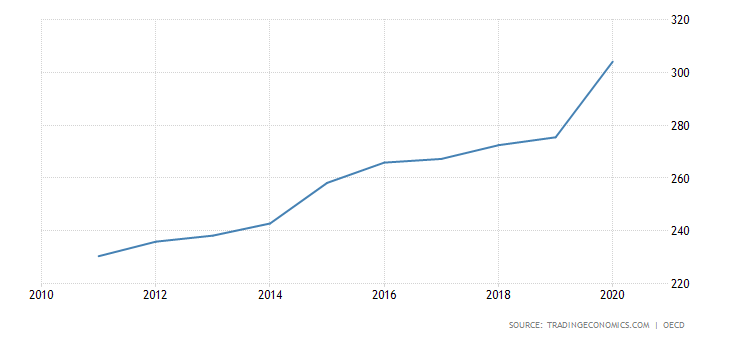 Possible presentation topics
Apply the theory of capital structure to understand social problems.
Apply religious theory to understand corporate capital structure and long term performance.
Corporate capital structure
Decision on capital structure is more art than science.
We will go through several examples to illustrate the basic issues on capital structure.
Financing options
An investment can be either financed with equity or debt, or both.
Equity financing lowers the chance of financial distress. More risky projects often adopt equity financing to reduce the cost of bankruptcy and financial distress.
Debt financing won’t dilute ownership.
Debt financing has tax benefit. Interest payment is tax deductible as business cost.
Interest payment from debt is fixed. 
Dividend payment from equity is not fixed. 
Debt financing has lower information cost because cashflows are predetermined, as long as there is no default. 
In case of default, debt owners have seniority over equity owners on remaining asset.
For investors, debts are called fixed income securities. For issuers, debts are fixed cost for businesses. 
Equities are variable cost for businesses for dividend payments are flexible. 
This fixed cost, variable cost classification of debt and equity helps us integrate financial and operating leverages. 
Since accounting uses fixed cost and variable cost, it is simpler the use the same language.
Capital Structure
Debt equity ratio is called capital structure of a business.
How businesses determine their own capital structures?
It is generally assumed to be a tradeoff between tax benefits and risk of financial distress.
Debt and overall risk of project
Debt generates tax saving. The actual amount of saving depends on the specifics of tax laws. For example, part of the dividend payouts are tax exempt in some tax systems. 
The tax saving part is from the safer part of cashflows since debt is senior over equity. 
Hence debt reduces the risk of overall cashflows.
At the same time, debt is fixed cost of a project. This increases the default risk of a project.
The overall impact is mixed. 
When the debt level is high, debt will increase the overall risk of the project.
When the debt level is low, probably debt will reduce the overall risk.
Optimal debt equity ratio:A quantitative method
In textbooks, we qualitatively discussed the issue of optimal debt equity ratio.
Here we will discuss a quantitative method to determine optimal debt equity ratio.
It is a preliminary method. It will be great if you can improve the method.
Example 1
A company has a pre-tax cashflow of 10 million dollar per year to perpetuity. The tax rate is 40%. The unleveraged discount rate for the cashflow is 10% per year, according to its risk level. The risk free borrowing rate is 4% per year. The company decides to borrow x million dollar to finance its operation. The maturity of the loan is perpetuity. The interest rate on this loan is 4% + 0.0001*x^2. This means interest rate on this loan is higher with more borrowing. Suppose the asset discounting rate is 10%+ 0.0001*x^2, where 10% is the unleveraged discount rate for the cashflow.
What is the company value without debt?
At what debt level, the company value, as the sum of debt and equity, reaches maximum?
What is the maximal company value?
Solution
First, we calculate company value before debt borrowing.
Cashflow after tax
10*(1-40%) = 6
Company value: 6/10% = 60 million
Now we assume the company borrow x million dollars.
The interest rate is 4% + 0.0001*x^2.
Annual interest payment is x*(4% + 0.0001*x^2)
Annual tax saving from interest payment is x*(4% + 0.0001*x^2)*40%
Cash flow with tax saving is 6 + x*(4% + 0.0001*x^2)*40%
Discount rate with borrowing is 10%+ 0.00001*x^2
The value of asset is 
(total cashflow)/(asset discount rate)
=  (6 + x*(4% + 0.0001*x^2)*40%)/(10%+ 0.00001*x^2)
We use Excel solver to solve the maximization problem to get
x = 15.41, and asset value = 61.16 million.
With optimal capital structure, we gain 1.16 million value, from 60 million to 61.16 million.
For Excel calculation, please refer to
http://web.unbc.ca/~chenj/course/420/Financing%20Options%20and%20Capital%20Structure.xlsx
Worksheet: Example 1
Tax rate and capital structure
We will use the model to study the relation between tax rate and capital structure
Intuitively, with higher tax rate, debt borrowing provides more tax saving. We would expect more borrowing with higher tax rate.
Calculation confirms our intuition.  
The detailed calculation can be found on the same Excel worksheet.
Discussion
Tax savings comes from debt payments.
Debt payments have higher seniority than equity payments.
This means tax savings improve the quality of overall cashflows.
Discount rate should be lower as a result.
Alternatively, we can think tax payments have higher quality than general cashflows.
In good years, tax payments are made. In bad years with operating losses, no negative tax payments are needed.
Tax savings are high quality cashflows.
Discount rate should be lower as a result.
To model this, we can set discount rate with borrowing as 
10% - 0.00001*x+ 0.00001*x^2
We can rerun Excel calculations. What do we find?
Possible presentation topic
Discuss if the above method is realistic. How to improve the quantitative method? Or to develop a new quantitative method for determining a good capital structure.
Study the empirical relation between tax rates and capital structure.
Debt and equity financing with different output scenarios
When we choose debt or equity financing, we have certain output scenario in mind.
However, the actual output may differ from the expected output.
With different outputs, what will be the original owners’ financial outcomes?
We will look into it in the next example.
Example 2
A project requires initial investment of 5 million dollars. The project will last for 10 years. Suppose annual output is 2 million dollars. Variable cost in production is 60% of the output. What is the annual gross profit of the project? If the discount rate is 8% per year, what is the NPV of the project?
The project requires 2 million external financing, either by debt or equity. Interest rate for debt is 5%. What is the annual repayment for the debt with 10 equal annual installment? With equity financing, the external investor will require 8% of expected return. What is the share of equity for the external equity investor?
If the realized annual outputs from the project are 1 million, 2 million or 3 million respectively, how much dividend will the original owner receive with debt and equity financing? What conclusion you can make?
Solution
First, we will calculate the results when the annual output is 2 million.
Annual gross profit
2*(1-60%) = 0.8 million
NPV of the project: The present value of future profits minus the initial investment
Parameters:
Annual profit: 0.8
Discount rate: 8%
Duration: 10 year
Initial investment: 5 million
NPV = 0.8/8%*(1-1/(1+8%)^10) – 5 = 0.368 million
Solution (With external equity financing)
The expected annual dividend with 2 million equity financing
2*8%/(1-1/(1+8%)^10) = 0.298 million
Share of total dividend and hence equity by external investor
0.298/0.8 = 0.373
With 2 million dollar investment into the project, the external investor will receive 37.3% of the ownership of the project.
Solution (Debt financing and annual dividend for original owner)
Annual payment with ten equal installment for 2 million debt with 5% interest is
2* 5%/(1-1/(1+5%)^10) = 0.259
Annual dividend for original owner with debt financing
0.8-0.259 = 0.541 million
Annual dividend for original owner with equity financing
0.8-0.298 = 0.502 million
The calculations are presented in the next slide.
Excel calculations
When annual output is 1 or 3 million respectively, redo the process
The results are summarized in the following table
Discussion
When the actual output is equal to the expected output, the original owners get similar amount of dividends with debt or equity financing.
When the actual output is less than the expected output, the original owners get less dividend with debt financing than with equity financing.
When the actual output is more than the expected output, the original owners get more dividends with debt financing than with equity financing.
Capital structure and information asymmetry
When the original owners’ expectation is similar to the public expectation, different financing options don’t make much difference for owners’.
When the original owners’ expectation is worse than the public expectation, equity financing is preferred.
When the original owners’ expectation is better than the public expectation, debt financing is preferred.
For Excel calculation, please refer to
http://web.unbc.ca/~chenj/course/420/Financing%20Options%20and%20Capital%20Structure.xlsx
Worksheet: Example 2
Uncertainty in investment outcome and financing choice
Different investment projects have different levels of uncertainty in their outcome.
How the levels of uncertainty affect the choice of financing methods? 
We will examine this in the next example.
Example 3: Financing choices of two different projects
Both projects require initial investment of 100 millions. Both require 40 million external financing.
The payoff of the first project: 140 million with 80% probability, 30 million with 20% probability.
The payoff of the second project: 120 million with 98% probability, 30 million with 2% probability.
The expected payoff of the first project is 118 million, of the second project is 118.2 million
For debt financing, the cost of banks’ fund is 2%, required return on bank’s asset is 2.5%.
Salvage ratio in bankruptcy is 60%
For equity financing, the required rate of return is 10%. This is 5.5% higher than the return on debt. This is very high.
Related calculation on the first project
Debt financing. Assume the loan rate is x.
The amount of loan is 40 million.
40(1+x)80% + 30*60%*20% = 40(1+2%+2.5%)
x = 19.4%
Expected payoff for project owners after paying debts
{140-40(1+19.4%)}80% = 73.8 million
Equity financing
10% required return
40(1+10%) = 44
Expected payoff for project owners after paying external equity investors
118-44 = 74 million
From the numbers on expected payoff, external financing with equity is slightly better. 
Furthermore, with equity financing, volatility of return is reduced.
Hence, equity financing is preferred.
Related calculation on the second project
Debt financing. Assume the loan rate is y.
The amount of loan is 40 million.
40(1+y)98% + 30*60%*2% = 40(1+2%+2.5%)
y = 5.7%
Expected payoff for project owners after paying debts
{120-40(1+5.7%)}98% = 76.2 million
Equity financing
10% required return
40(1+10%) = 44
Expected payoff for project owners after paying external equity investors
118.2-44 = 74.2 million
Summary
From the numbers on expected payoff, external financing with equity is two million dollars less than financing with debt
Hence, debt financing is preferred. 
In conclusion, low risk project favor debt financing, high risk project favor equity financing
Discussion
In the second project, we can argue that since the project is of low risk, the required return on equity should be low as well.
This is certainly true. 
However, there are many different uncertainties for external equity investors. 
For example, the insiders may spend company profits on personal enjoyments. The managers may pay themselves high salaries and bonuses. 
These factors make the required return on equities high, even the operations themselves may be of low risk.
Mixed financing
For many project investments, we use both debt and equity financing.
In the next example, we study how pure debt financing, pure equity financing and mixed financing affect the final financial outcomes.
Example 4
Assume the bank’s borrowing rate is 2% per annum. A business applies for 25 million loan for a project and plans to repay the loan in one year. A loan officer estimates the payoff from the project will be 40 million with 80% probability and 20 million with 20% probability. If a loan defaults, on average, a bank can get 60% of the salvage value. If the bank requires 2.5% return on its loans, what would be the loan rate?
Next we consider mixed debt and equity financing, 15 million equity, 10 million debt. What would be the loan rate? Assume required equity return is 10%. What would be the share of ownership for external equity investors? What would be the expected amount of return for the original project investors? How is this result compared with pure debt financing?
Notes
Since the financing has less debt, the payoff is less risky.
The saving comes from the absence of liquidation cost, or bankruptcy cost.
Now we consider funding with pure external equity. Assume required equity return is 9%. What would be the share of ownership for external equity investors? What would be the expected amount of return for the original project investors? How is this result compared with pure debt financing and mixed debt and equity financing?
Discounted by respective discounting rates in the last two cases
9.05/1.1 = 8.23,    8.75/1.09 = 8.03
Mixed financing is preferred
For pure debt financing, discount rate for the equity owner would be the highest
Calculating the optimal financing ratio can be tricky. When debt approaches default level, interest rate increase substantially. We usually seek good but not necessarily optimal financing ratio. We don’t really know where the optimal ratio lies.
Comments
We use rough estimates for discounting on equity. We also use the same rate of return on debt financing, regardless of risk level.
To fine tune discounting on debt and equity, we need to apply CAPM.
But CAPM has its own problems.